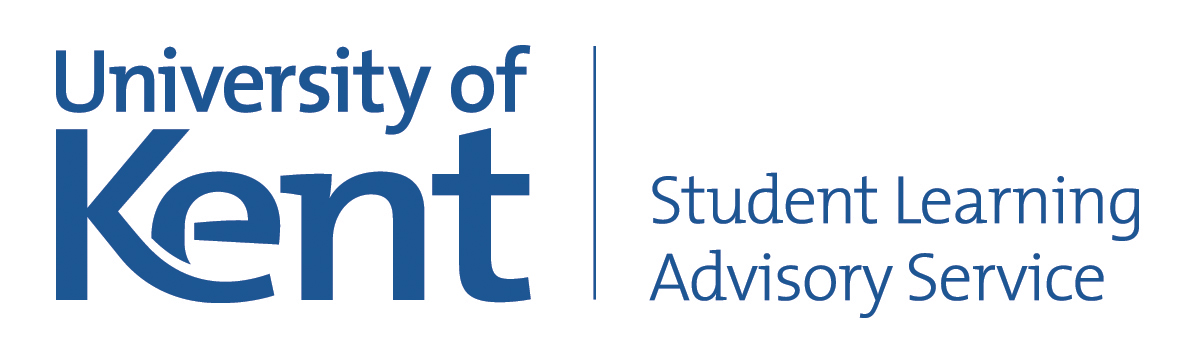 Essay writing in exams
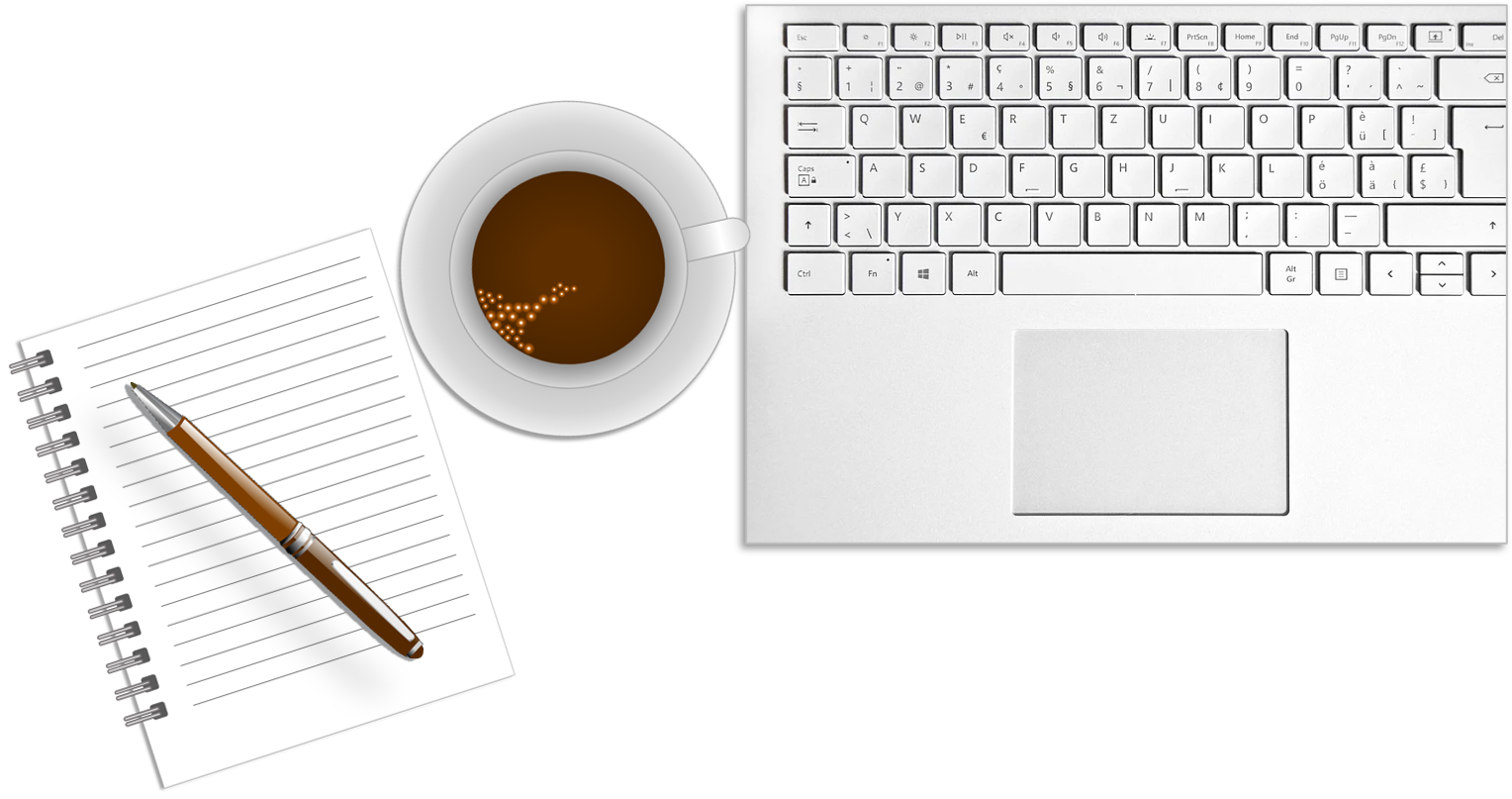 www.kent.ac.uk/student-learning-advisory-service
Preparation
In the lead up to the exam you should have:

Revised* - topics likely to come up, based on studying past exam papers, topics emphasised by lecturers or related to key module/learning outcomes.  
*See further Online Bitesize Skills Development sessions on ‘Planning your revision’, ‘Revision skills’ and other exam related topics via the SLAS web pages http://www.kent.ac.uk/student-learning-advisory-service

Practised 
Use past papers to practise answering questions in exam conditions, identify gaps in knowledge, and familiarise yourself with exam formats
Practise sitting online exams: Practise modules are in development and, when available, will be accessible via: https://www.kent.ac.uk/guides/online-examinations-2020-technical-guidance-for-students#try-it-out-
[Speaker Notes: Past exam papers (even in paper form) 
   - To practise answering questions in exam conditions
   - To identify gaps in knowledge for further revision
   - To familiarise yourself with various exam formats

Practise sitting online exams
Practise modules are in development and, when available, will be accessible via: https://www.kent.ac.uk/guides/online-examinations-2020-technical-guidance-for-students#try-it-out-]
Reading the paper
Carefully check the instructions (rubric)

Choose your questions (if not required to answer them all)

Make a time plan (go for the easiest and highest scoring questions first)
Planning your timemAllocate time according to % points value of each essay, e.g:
[Speaker Notes: This offers a simple illustration of the principle of allocating time according to the points value of individual sections or essays.

Additional points:
Include time for essay planning, checking and tidying
Stay on schedule to answer EVERY question required - jot down projected ‘start times’ for each essay
Avoid substantial duplication in your answers]
Writing the exam essay
Plan time for each answer (depending on weighting) 
	e.g. 1 hour essay
	- 10 minutes for planning
	 - 45 minutes for writing
	 - 5 minutes for proof reading & editing 

Check the time: try to stay on target!
Keep the title in front of you
Write according to an essay plan
10-minute essay plan
Choose a question
Understand what is required* (2 mins)
   - Instructional verb e.g. compare
   - Key phrases (indicating subject/aspect/scope) 
Brainstorm; list everything associated with topic (4 mins)
   - Including: ideas, aspects, key points, data, authors,
     examples, case studies. 
Group (main themes/points) and set in logical order (4 mins)

Check plan against title; does it answer whole question? 

* For detailed guidance on how to understand essay questions see our Online Bitesize Skills Development session: ‘Considering an essay question’
Structure
Introduction (*short and succinct only)
Link to module
Set the scene 
Interpret the question
Outline scope of answer/evidence
Main Body (key points)
Clear well-structured argument
Logical sequence of points
Supporting evidence from your reading                                                              (inc. names/dates of relevant sources where possible) 
4-5 paragraphs with clear topic sentences
Conclusion
Summary of argument/points made
Overall evaluation/judgement
Paragraph structure
Topic sentence (framed as a point) summarises its main idea
Supporting information (further explanation/elaboration of the main idea)
Supporting information (key example/evidence that supports that main idea)
Supporting information (evaluation of that evidence against weaker counterviews)
Supporting information (further example/evidence to corroborate the main idea)
Conclusion/reasoning (optional: confirming main idea and how evidence supports it)
Topic sentences
At the outset of each paragraph these signpost clearly each key new aspect of your answer. They do three things, as shown:

Qu: ‘Identify the key factors which determine a person’s long-term physical and mental wellbeing.’ 
Additionally, (linking with previous paragraph) regular exercise (introducing new topic) is vital to sustaining general long-term health (introducing your idea/argument). According to Brown (2018), exercising for more than half an hour per day…
Academic writing style
3rd person (this essay will show…)
Telling a story (flowing prose, linking phrases, order of information)
Clear academic language (no slang, contractions, emotion)
Critical analysis (rather than description)
Cite sources (author and date, where possible)
Useful tips
Double-check, and follow, all instructions
Look at weighting, answer ‘strong’ questions first (easiest/most points)
Plan (jot down) and stick to a schedule, so you start all the questions you need to answer
Get your main points across first
Write legibly (practise beforehand if necessary)
Avoid waffle e.g. (‘What I mean to say is…’)
If you get stuck
Check your essay plan 
Re-read title and your answer so far
Look-up, relax for a few seconds
Move on
Do not leave the exam hall, or your online exam, early
Keep writing calmly to the end
The last few minutes
Finish off incomplete questions
   (Bullet points plus conclusion, if necessary) 

Tidy up your script 
   - Delete anything you do not wish to be read

Check everything 
   - make any corrections and additions very clear
   - number/label answers clearly
Further resources
For guidance on the broader range of skills needed to write an essay please go to the SLAS webpages http://www.kent.ac.uk/student-learning-advisory-service    where you can: 
Book a one-to-one appointment with a SLAS adviser 
Attend a range of Online Bitesize Skills Development sessions which include ‘Structuring your essay main body’ and ‘Writing paragraphs’
Get in touch…
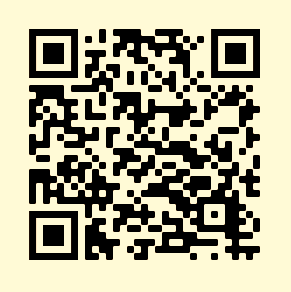 SLAS
CONNECT
To book an appointment:
www.kent.ac.uk/student-learning-advisory-service
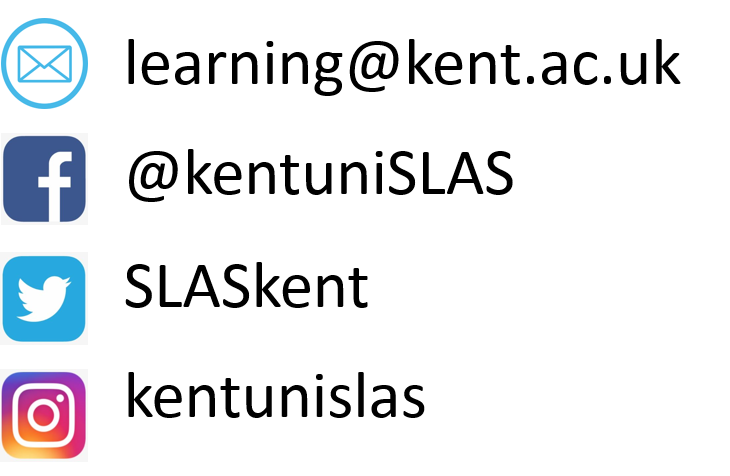 learning@kent.ac.uk  
SLASkent
KentUniSLAS
SLASkent
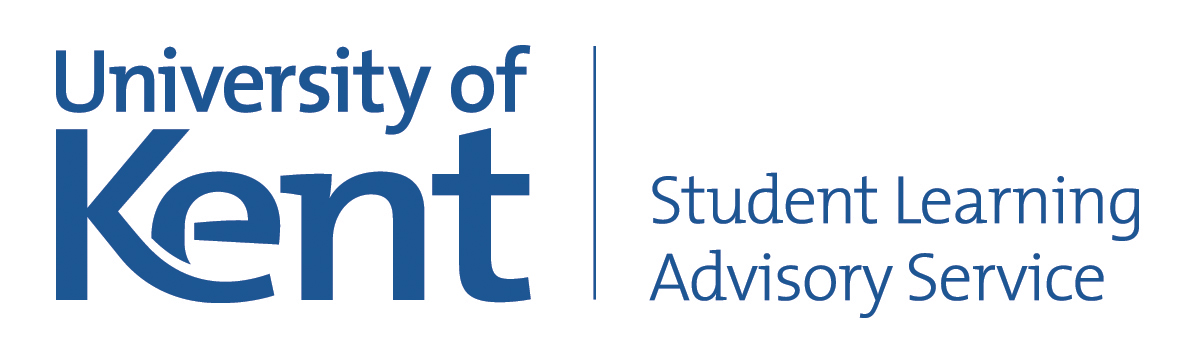